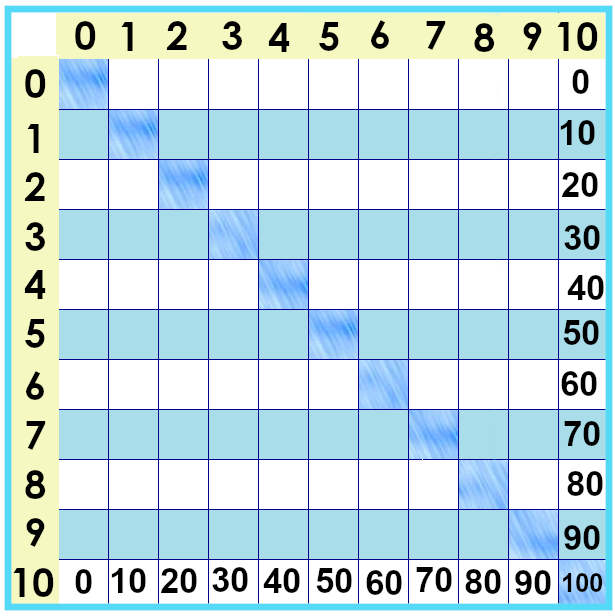 [Speaker Notes: The next set of facts …  are the biggest ones on our chart. The tens times tables. 

0 x 10 is 0.... 1 x 10 is 10.... 2 x 10 is 20.... 10 x 10 is 100.... 

What do you notice about them?   



The facts are “counting by tens”:   10, 20, 30, 40, 50,  etc.]
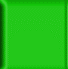 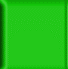 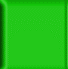 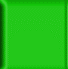 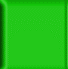 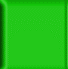 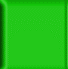 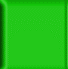 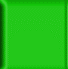 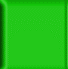 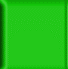 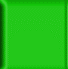 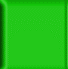 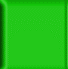 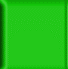 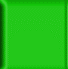 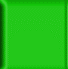 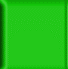 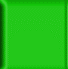 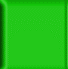 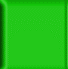 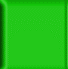 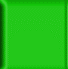 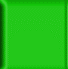 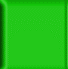 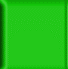 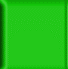 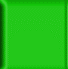 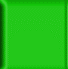 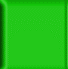 [Speaker Notes: We can show the tens times tables as groups of objects... But ... Ten is such a big group that it’s hard to see how much there is.   

 “three groups of ten”  -- I can tell they’re the same amount, but that’s overwhelming! 



But... What if we organized them differently?   What about this?  
Lots of learning math is about figuring out how to arrange things so they make sense in *your* mind.   
It’s also important to learn different ways that different ideas are shown.]
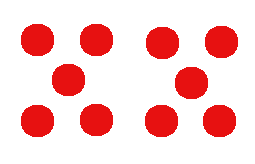 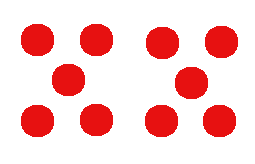 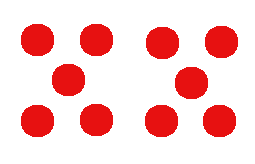 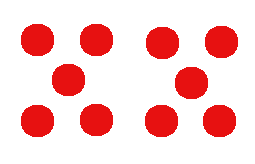 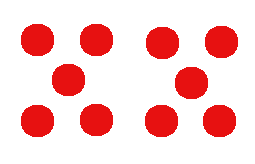 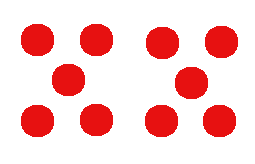 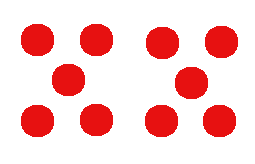 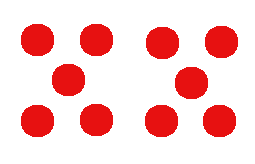 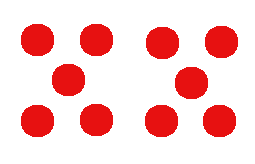 [Speaker Notes: But... What if we organized them differently?   What about this?  
Lots of learning math is about figuring out how to arrange things so they make sense in *your* mind.   

If we remember “counting by tens,” then ... We can see these and say “10 x 3 ... 10, 20, 30.... 10 x 3 is 30.”]
0
0 x 10 =
1 x 10 =
10
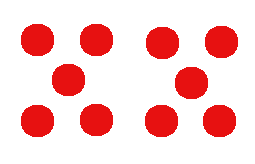 2 x 10 =
20
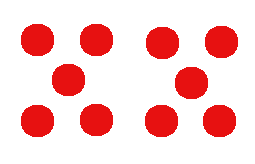 30
3 x 10 =
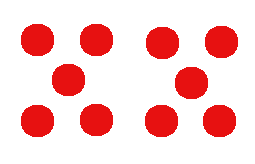 40
4 x 10 =
[Speaker Notes: But... What if we organized them differently?   What about this?  
Lots of learning math is about figuring out how to arrange things so they make sense in *your* mind.   

If we remember “counting by tens,” then ... We can see these and say “10 x 3 ... 10, 20, 30.... 10 x 3 is 30.”]
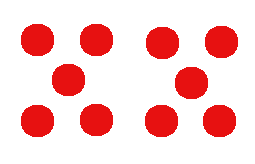 7 x 10 =
70
5 x 10 =
50
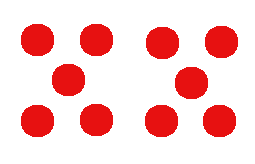 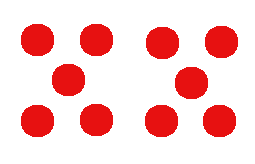 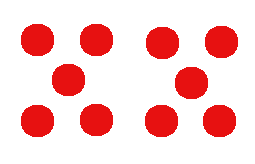 8 x 10 =
80
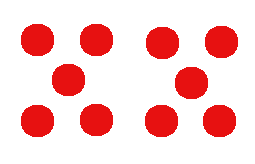 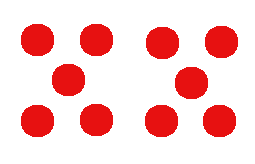 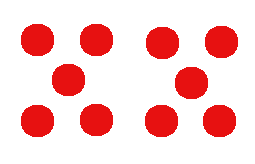 9 x 10 =
90
6 x 10 =
60
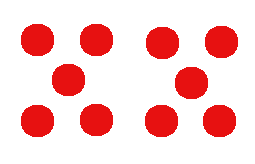 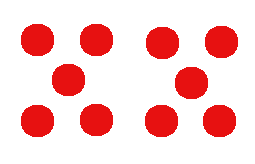 10 x 10 =
100
[Speaker Notes: But... What if we organized them differently?   What about this?  
Lots of learning math is about figuring out how to arrange things so they make sense in *your* mind.   

If we remember “counting by tens,” then ... We can see these and say “10 x 3 ... 10, 20, 30.... 10 x 3 is 30.”]
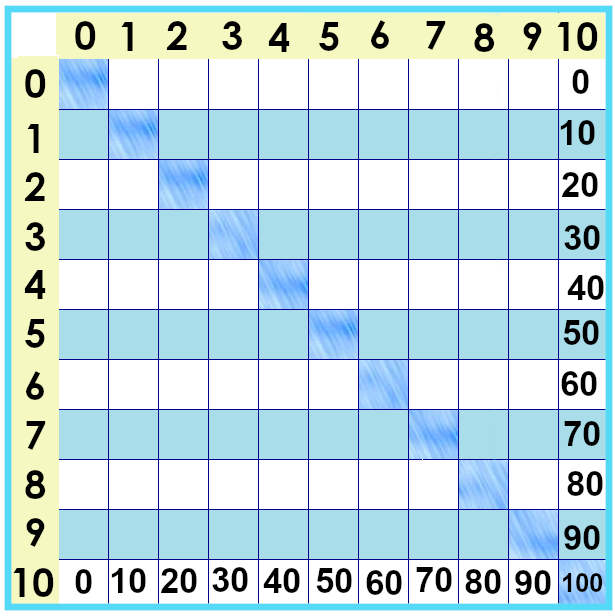 [Speaker Notes: About noticing things ... And zeroes... That’s its own lesson.]
Yes, you can download, share, &/or change this if you:
Please attribute to Susan Jones with a link to http://www.resourceroom.net 
This work is licensed under https://creativecommons.org/licenses/by/4.0/  
This license lets others modify work even for commercial purposes, as long as credit is given to me. See https://creativecommons.org/licenses/  for more information & links to the license deed and legal code.

My email is sue@resourceroom.net 
or sujones@parkland.edu
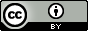 9/23/2019
Sue Jones -- CC BY unless otherwise indicated
7
[Speaker Notes: http://www.achieve.org/EQuIP   
http://creativecommons.org/tag/k12-oer-collaborative]